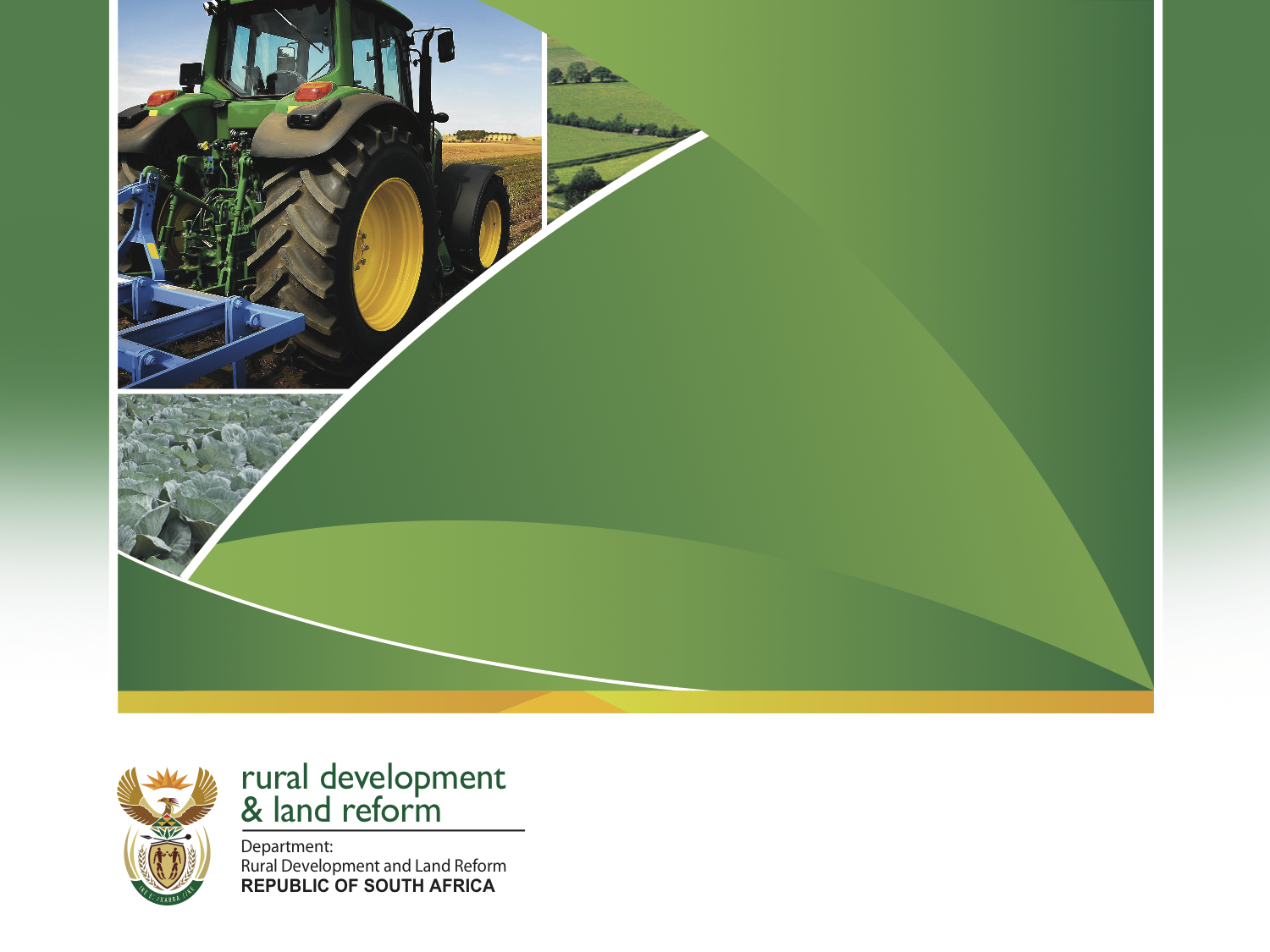 VOTE 29: DALRRD 2021/22 FIN YEAR: BRIEFING ON THE 2021 APPROPRIATION BILL

PRESENTATION TO THE STANDING COMMITTEE ON APPROPRIATIONS
DATE: 19 MAY 2021
Table of Contents
8
2021/22 Entities
1
3
2
5
6
7
IMPLICATIONS OF THE PROPOSED BUDGET REDUCTION OVER THE 2021 MTEF
2021/22 Conditional Grants
4
2021/22 Budget per Performance Economic Classification
2021/22 Budget per Programme & Branch - DALRRD
2021/22 Budget per Provinces- Programme & Branch
2021/22 Budget per Province
2021/22 Budget per Economic Classification - DALRRD
2
2021/22 BUDGET PER PROGRAMME & BRANCH - DALRRD
3
2021/22 BUDGET PER PROGRAMME & BRANCH - DALRRD
2021/22 Budget allocation amounts to R16,920 billion of which :  
Programme Administration got the second highest allocation of R2,768 billion or 16.4% of total budget allocation
Within Administration Corporate Support Services got the highest allocation R907,149 million or 5.4% of total budget allocation, due to Property Payments amounting R343,780 million,  PPP allocation amounting to R282, 642 million and Computer Services amounting R222,705 million which is all Departmental contractual obligations.
Programme Two (2) Agricultural Production, Biosecurity and National Resource Management  got the third highest budget allocation of R2,602 billion or 15.4% of the total budget allocation to mitigate and prevent the outbreak of diseases.

Within Programme 2 the biggest allocation go to Agricultural Research council of R1,282 billion or 7.6% of total budget allocation to increase capacity for research and development, expanding South Africa’s biosecurity to improve safety and the quality of agricultural products as well as strengthening the policy and legislative framework.
4
2021/22 BUDGET PER PROGRAMME & BRANCH – DALRRD cont.
5
2021/22 BUDGET PER PROGRAMME & BRANCH – DALRRD cont.
2021/22 Budget allocation amounts to R16,920 billion of which :  
Programme Three(3) Food Security, Land Reform and Restitution got the highest allocation of R8,825 billion or 52.2% of total budget allocation.
Within Programme Three Restitution got the highest allocation  of R3,513 billion or 20.8% of total budget allocation, to enable the settlement for the restitution of land rights. Food Security with R2,072 billion or 12.2% of total budget allocation include conditional grants amounting to R2,188 million, which can be broken into R1, 557 billion for Comprehensive agriculture Support Programme (CASP) and R597,126 million for Ilima Letsema projects grant. 
Programme Four (4) Rural Development got a budget allocation of R1,079 billion or 6.4% of total budget allocation. 
Within Programme Four the biggest allocation go to Rural Infrastructure Development of R874,347 million  or 6.4% of total budget allocation.
These funds will promote integrated rural economy through the coordination and implementation of rural development strategies.
6
2021/22 BUDGET PER PROGRAMME & BRANCH – DALRRD cont.
7
2021/22 BUDGET PER PROGRAMME & BRANCH – DALRRD cont.
2021/22 Budget allocation amounts to R16,920 billion of which : 
Programme Five (5) Economic Development, Trade and Marketing (EDTM) got an allocation of R886,317 million or 5.2% of total budget allocation.
Within Programme Five Agro Processing, Marketing and Rural Industrial Development got the highest allocation amounting to R530,473 million or 3.3% of total budget allocation, followed by International Relations and Trade with R216,467 million or 1.3% of total budget allocation.
The focus of programme 5 funding will be channeled to the following:
Upskill agro‐processing entrepreneurs by training 600 on food manufacturing norms and standards over the medium term
Increase market access and maintain existing markets by certifying and accrediting producers of fresh produce for exports through good agricultural practice certification and an accreditation programme over the medium term.
Build national skills capabilities in international market research by providing for the transfer of marketing skills to small and medium agro‐processing entrepreneurs over the medium term.
Provide technical sector leadership in trade negotiations and implement trade agreements to improve market access by linking producers to high‐value markets over the medium term.
Ensure shared growth by developing the agricultural value chain and improving market access over the medium term
Programme Six (6) Land Administration got the smallest budget allocation  amounting to R758,207 million or 4.5% of total budget allocation. 
Within Programme Six the biggest allocation go to National Geomatics Management Services amounting to R540,884 million  or 3.2% of total budget allocation. 
The focus of programme 6 funding will be channeled to the following:
rolling out and implementing the electronic deeds registration system
reducing the number of working days taken to process general plans, sectional plans and diagrams to 14 days
8
2021/22 BUDGET PER PROGRAMME DALRRD
9
2021/22 BUDGET PER ECONOMIC CLASSIFICATION- DALRRD
10
2021/22 BUDGET PER ECONOMIC CLASSIFICATION- DALRRD
2021/22 Budget allocation per Economic Classification amounts to R16,920 billion of which :  
Compensation of Employees (CoE) got the biggest portion of the budget allocation amounting to R4,003 billion or 23.7% of total budget allocation. On the 3rd of May 2021, the Department had 6,245 filled positions and 514 additional employees and the vacant positions were 1,396. The total approved organizational structure  is 7,641 positions. The highest allocation goes to programme administration amounting to R1,220 billion (2,898 filled position, 92 additional and 663 vacancies), followed by programme Food Security Land Redistribution and Development  & Restitution amounting to R895,289 million (1,127 filled position, 152 additional and 156 vacancies), and programme Agricultural Production, Biosecurity & Natural Resource Management  with R884,134 million (1,317 filled position, 156 additional and 314 vacancies), 
This is followed by Goods & Services with R3,753 billion or 22.2% of total budget allocation (see next slide for top seven (7) items), and
 Households (HH) the third highest with R3,548 billion or 21.0% of total budget allocation. The bulk of the allocation is made under Restitution amounting to R2,850 billion for settlement of Restitution Claims.
11
2021/22 BUDGET PER ECONOMIC CLASSIFICATION- GOODS & SERVICES TOP 7 ITEMS
12
2021/22 BUDGET PER ECONOMIC CLASSIFICATION- GOODS & SERVICES TOP 7 ITEMS
2021/22 Budget allocation per Economic Classification G&S top 7 items:  
Allocation amount to R2,841 billion or 75.7% of total Goods & Services allocation of R3,753 billion. 
For Contractors R777,441 million relate to Rural Infrastructure Development projects. 
 Property Payments relate to security and cleaning and municipal services for Offices of the Department of which R334,527 million is allocated to Corporate Support Services.
The bulk of Inv: Farming Supplies, R302,396 million relate to operationalization of FPSU in programme 5 Economic Development Trade and Marketing.
The biggest allocation for Consultants goes to Restitution amounting to R123,222 million which relate to the research of claims, while R83, 822 million relate to Spatial Planning & Land Use Management related projects.
The bulk of Operating leases relate to the rent paid for Office Accommodation with the largest allocation is at Corporate Support Services amounting to R273,731 million.
Travel and Subsistence allocation is evenly dived between branches for operational expenditures, with the largest allocation for Provincial Services with R33,493 million, Restitution with R 33,371 million and Corporate Services with R31,267 million to name only the three highest.
The bulk of Computer Services is contractual obligations for CIO under Corporate Support Services amounting to R211,448 million
13
2021/22 BUDGET PER PROVINCE
14
2021/22 BUDGET PER PROVINCE
2021/22 Budget allocation for Provinces amounts to R6,719 billion of which :  
KwaZulu-Natal got the biggest allocation of R1,337 billion or 19.9% of provincial budget allocation. 
Of which the bulk of the allocation is for Restitution with R714,822 million or 53.4% of allocation, 
Followed by Rural Development with R167,753 million or 12.5% of allocation; and 
Economic Development Trade and Marketing have R105,514 million or 7.9% of allocation
Mpumalanga got the second highest allocation amounting to R1,018 billion or 15.1% of provincial budget allocation.
Of which the bulk of the allocation is for Restitution with R558,521 million or 54.9% of allocation, 
Followed by Tenure Reform and Implementation  with R102,892 million or 10.1% of allocation; and 
Rural Development have R90,209 million or 8.9% of allocation
 Eastern Cape with the third highest budget allocation amounting to R882,154 million or 13.1% of provincial budget allocation.
Of which the bulk of the allocation is for Restitution with R392,677 million or 44.5% of allocation, 
Followed by Rural Development with R176,513 million or 20.0% of allocation; and 
Economic Development Trade and Marketing have R74,813 million or 8.5% of allocation
15
2021/22 BUDGET PER PROVINCE
16
2021/22 BUDGET PER PROVINCE – LAND CARE GRANT
17
2021/22 BUDGET PER PROVINCE – LAND CARE GRANT
2021/22 Budget allocation for Land Care Grant amounts to R83,337 million of which :  
Eastern Cape got the biggest allocation of R13,289 million or 15.9% of land care grant budget allocation. 
Limpopo got the second highest allocation amounting to R12,970 million or 15.6% of land care grant budget allocation.
 KwaZulu-Natal with the third highest budget allocation amounting to R12,701 million or 15.2% of land care grant budget allocation.
Gauteng Province got the smallest budget allocation of R4,787 million or 5.7% of land care grant budget allocation
The Land Care Grant is allocated to provinces using a weighted average of the following variables:
Nodes of the most deprived wards in the country
Land capability: total hectares class I, II and III (spatial analysis - land capability data)
Size: hectares (new boundaries from the Municipal Demarcations Board)
Poverty: poverty gap based on food poverty line of statistic South Africa 
Degradation: hectares 
Policy imperatives and development for sustainable land management
18
2021/22 BUDGET PER PROVINCE – ILIMA LETSEMA
19
2021/22 BUDGET PER PROVINCE – ILIMA LETSEMA
2021/22 Budget allocation for Ilima Letsema Grant amounts to R597,126 million of which :  
Eastern Cape got the biggest allocation of R74,567 million or 12.5% of Ilima Letsema grant budget allocation. 
KwaZulu-Natal got the second highest allocation amounting to R73,799 million or 12.4% of Ilima Letsema grant budget allocation.
 Limpopo with the third highest budget allocation amounting to R73,709 million or 12.3% of Ilima Letsema grant budget allocation.
Gauteng Province got the smallest budget allocation of R36,459 million or 6.1% of Ilima Letsema grant budget allocation

Ilima/Letsema allocations are made using the weighted average of the following variables
Agricultural land area
Previous homeland areas 
Households involved in agriculture 
Food insecure area 
Previous performance by province 
National priorities
20
2021/22 BUDGET PER PROVINCE – CASP INFRA STRUCTURE
21
2021/22 BUDGET PER PROVINCE – CASP INFRA STRUCTURE
2021/22 Budget allocation for CASP Infra Structure Grant  amounts to R1,157 billion of which :  
Eastern Cape got the biggest allocation of R162 million or 14% of CASP Infra Structure grant budget allocation. 
Free State, KwaZulu-Natal and Limpopo all got the second highest allocation amounting to R150,433 million or 13% of CASP Infra Structure grant budget allocation.
Gauteng Province got the smallest budget allocation of R81,002 million or 7% of CASP Infra Structure grant budget allocation
The CASP Grant is allocated to provinces using a weighted average of the following variables:
Agricultural land area,
Households involved in agriculture
Previous performance by province
National priorities
22
2021/22 BUDGET PER PROVINCE – CASP EXTENSION RECOVER PLAN  SERVICES
23
2021/22 BUDGET PER PROVINCE – CASP EXTENSION RECOVER PLAN  SERVICES
2021/22 Budget allocation for CASP Extension Recover Plan amounts to R310,343 million of which :  
Eastern Cape got the biggest allocation of R65,705 million or 21.2% of CASP Extension Recover Plan budget allocation. 
Limpopo got the second highest allocation amounting to R63,721 million or 20.5% of CASP Extension Recover Plan budget allocation.
 KwaZulu-Natal with the third highest budget allocation amounting to R46,753 million or 15.1% of CASP Extension Recover Plan budget allocation.
Western Cape Province got the smallest budget allocation of R16,517 million or 5.3% of CASP Extension Recover Plan budget allocation
The CASP Grant is allocated to provinces using a weighted average of the following variables:
Agricultural land area,
Households involved in agriculture
Previous performance by province
National priorities
24
2021/22 BUDGET PER PROVINCE – CASP UPGRADE PROV AGRICUL COLLEGES
25
2021/22 BUDGET PER PROVINCE – CASP UPGRADE PROV AGRICUL COLLEGES
2021/22 Budget allocation for CASP Upgrade Agricultural Colleges amounts to R90,041 million of which :  
Limpopo got the biggest allocation of R19,358 million or 21.5% of CASP Upgrade Agricultural Colleges budget allocation. 
Eastern Cape got the second highest allocation amounting to R18,900 million or 21% of CASP Upgrade Agricultural Colleges budget allocation.
 Northwest with the third highest budget allocation amounting to R17,107 million or 19% of CASP Upgrade Agricultural Colleges budget allocation.
Western Cape Province got the smallest budget allocation of R7,662 million or 8.5% of CASP Upgrade Agricultural Colleges budget allocation.
The CASP Grant is allocated to provinces using a weighted average of the following variables:
Agricultural land area,
Households involved in agriculture
Previous performance by province
National priorities
26
2021/22 ENTITIES
27
2021/22 ENTITIES
2021/22 Budget allocation for Entities amounts to R2,423 billion of which :  
Agricultural Research Council (ARC) got the biggest allocation of R1,283 billion or 52.9% of Entity budget allocation. The reason that ARC is allocated the bulk of the entity budget is the following:
The Agricultural Research Institute is a State-Owned Entity whose responsibility is to conduct research and diagnostics in majority of the fields the Department is responsible for. 
The conduct research on Plant production, animal production, Genetic improvement and food safety related matters including new methods for diagnostics and all the health aspects related to these activities. 
They therefore have to be empowered to appoint the necessary expertise to be able to do these. 
They are also expected to make vaccines that are effective for some of the animal diseases and where possible plant diseases to prevent strategic diseases and pests. 
If there is a need to develop sterile insects for purposes of preventing propagation of some pests, often the research is conducted ARC under bio secure environments. Funds have been allocated for a vaccine production facility.
Agricultural Land Holdings Account (ALHA) got the second highest allocation amounting to R937,986 million or 38.7% of Entity budget allocation.
Office of the Valuer General with the third highest budget allocation amounting to R131,844 million or 5.4% of Entity budget allocation.
Ingonyama Trust Board got the smallest budget allocation of R23,517 million or 1% of Entity budget allocation
28
IMPLICATIONS OF THE PROPOSED R3.8 BILLION BUDGET REDUCTION OVER THE 2021 MTEF
Due to NT budget cuts, APP targets must be revised

Land Reform  targets concerning acquisition of strategically located land remain, however, the focus is on funding commitments made in previous financial year. 
The focus is more on providing support to existing farms so that they become more productive instead of acquiring more farms. 
The Department has revised the target on settlement of land claims due to budget cuts in the Restitution Programme. The focus is more on claims that have been researched and ready for settlement
The Department will continue with support to already planned infrastructure projects that are underway
Short term (R1 billion reduction)
Medium term (R1.3 billion reduction)
All the projects that cannot be completed in the short term had a carry through effect over the medium-term period. Particularly the infrastructure projects. 
This had an adverse impact on service delivery since the Department could only focus on finalising existing  projects/commitments and were not be able to implement any new projects
Long term (R1.4 billion reduction)
In the long term this is creating a backlog in service delivery to all Departmental beneficiaries and overall delivery to rural communities.
29
IMPLICATIONS OF THE PROPOSED R1.3 BILLION IN 2022/23
Due to NT budget cuts, APP targets must be revised

Land Reform  targets concerning acquisition of strategically located land remain, however, the focus is on funding commitments made in previous financial year. 
The focus is more on providing support to existing farms so that they become more productive instead of acquiring more farms. 
The Department has revised the target on settlement of land claims due to budget cuts in the Restitution Programme. The focus is more on claims that researched and ready for settlement
The Department will continue with support to already planned infrastructure projects that are underway
Short term (R1 billion reduction)
Medium term (R1.3 billion reduction)
All the projects that cannot be completed in the short term will have carry through effect over the medium-term period. Particularly the infrastructure projects. 
The impact of this will be adverse since the Department must focus on finalising existing  projects/commitments and will not be able to implement any new projects
Long term (R1.4 billion reduction)
In the long term this will create a backlog in service delivery to all Departmental beneficiaries and overall delivery to rural communities.
30
IMPLICATION OF REDUCTION OF FUNDS ON FOOD SECURITY, LAND REFORM AND RESTITUTION
There will be delays in the revitalization of irrigation schemes.
No new applications from farmers will be approved in the 2022/23 FY.
The focus will be on completion of the infrastructure work started in 2019/20. 
Revitalization of colleges of agriculture will be extended to 2022/23 FY.
Provision of resources such as ICT equipment, uniforms  and training will not be implemented.
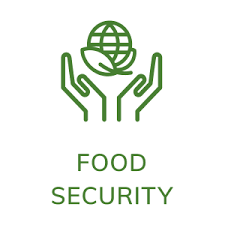 New projects will not be considered.
No new valuations will be conducted on land for acquiring.
Funding will only cater for current commitments.
Only current NLAACC approvals will be catered for.
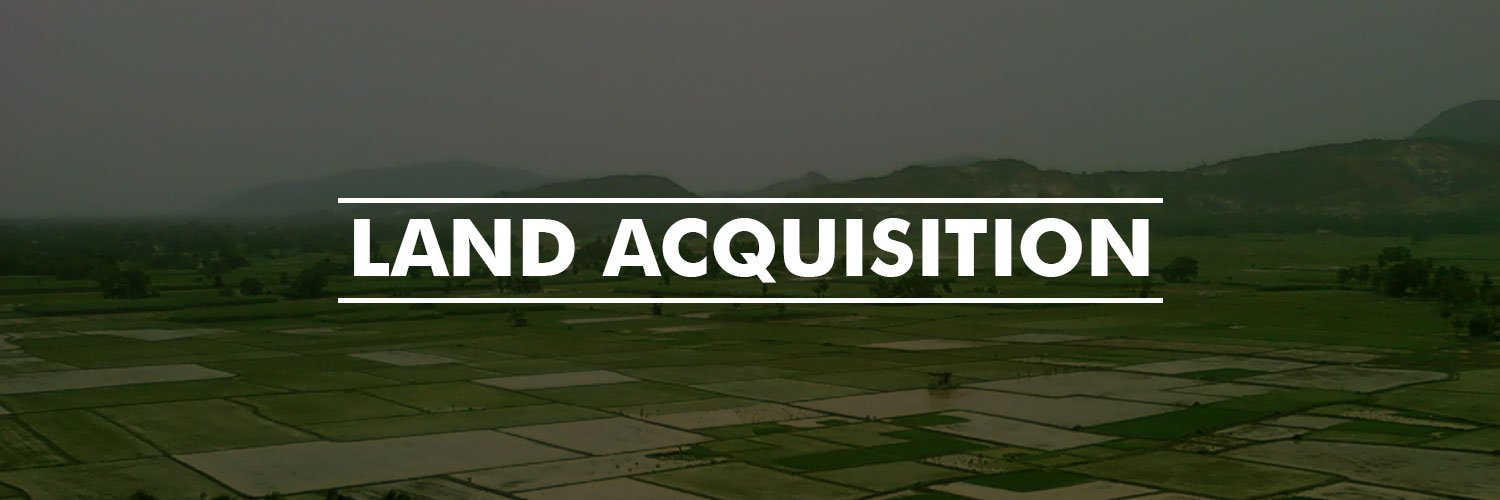 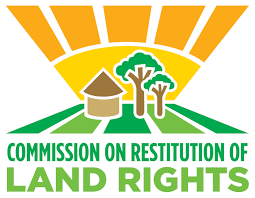 Difficulty in meeting/consultations with claimants .
To conduct research 
To conduct verification  
In accessing claimants' relevant documents.
To signing of settlement agreements 
To conclude acceptance of offers
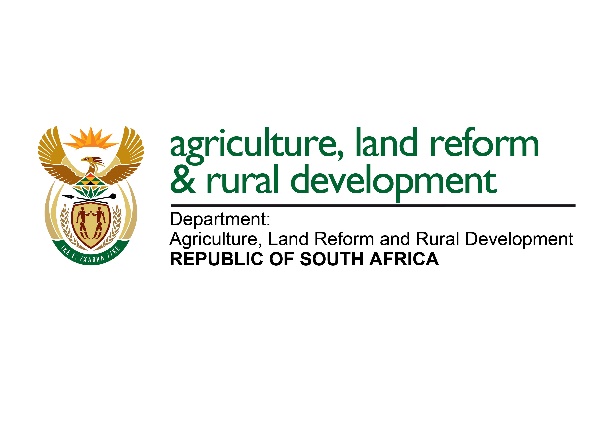 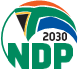 31
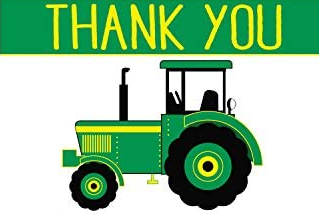